Daily message
Today,  we are going to learn a new sound.
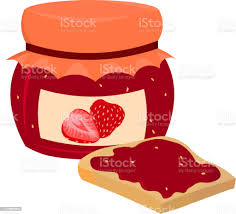 jam
. .  .
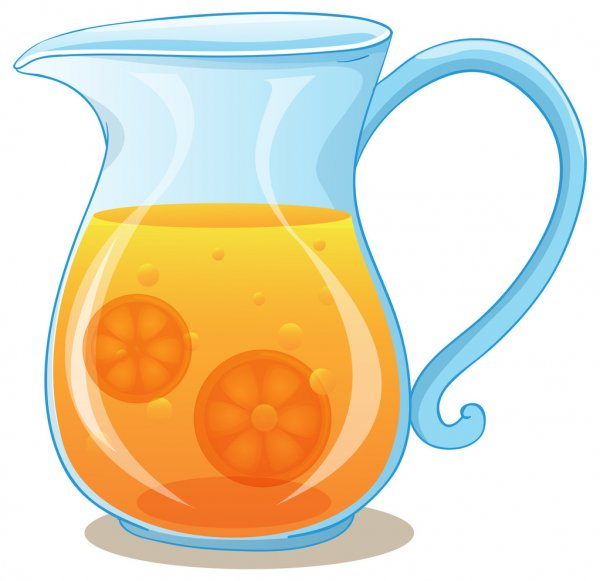 jug
. . .
jet
. . .
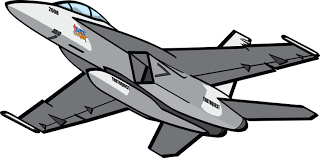 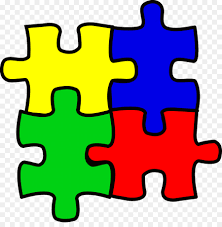 jigsaw
. . . . .
jog
. . .
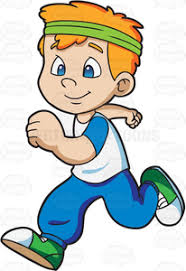 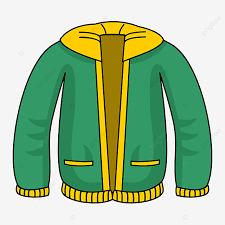 jacket
. .  . .  .
jelly
. . . .
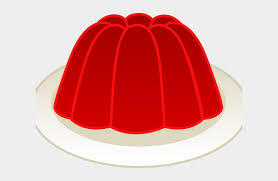 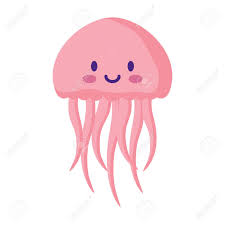 jellyfish
. . . . .. .
jump
. . .  .
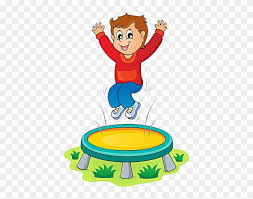 jeep
.  .  .
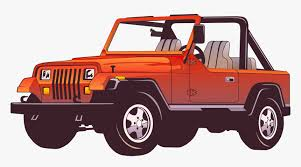 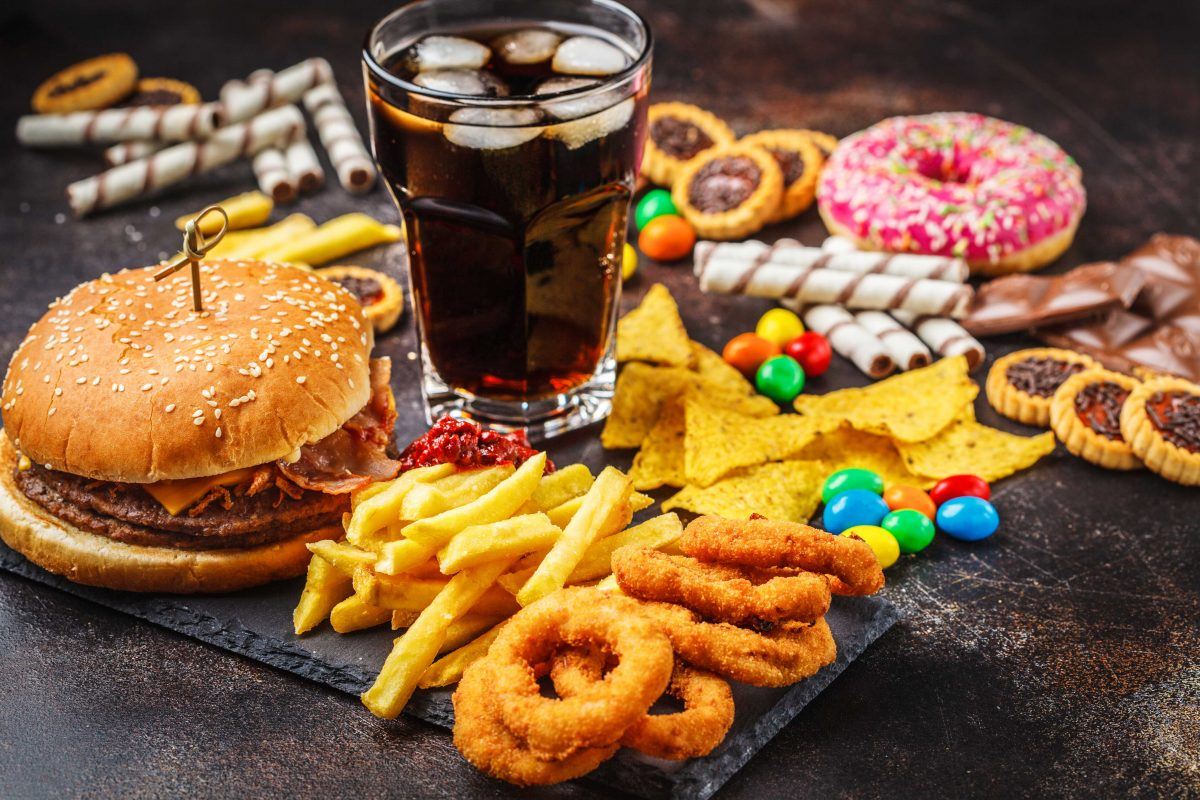 junk
. . . .
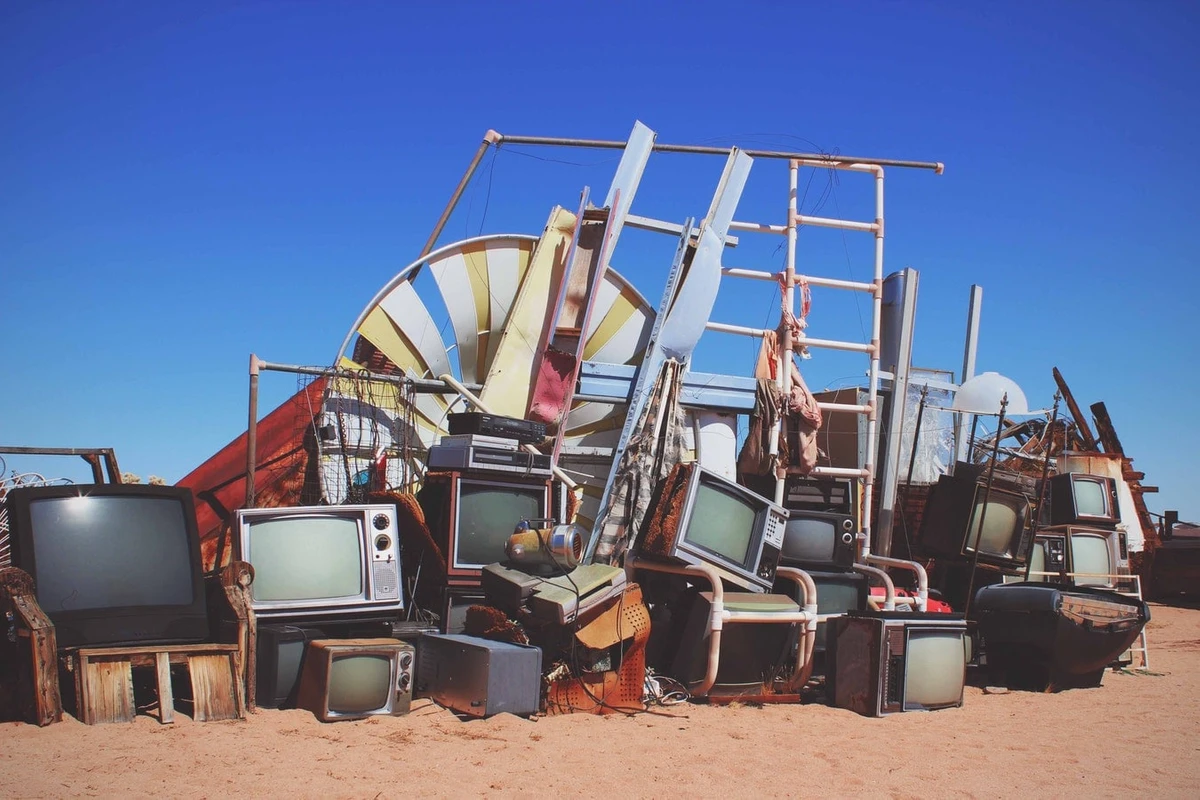 Jam           jug
. .  .            . . .
Jet              job 
. . .                . . .
Jog          jig
. . .           .. .
jump
      . .  . .
jelly
    . . . .
jacket
   . .  .  . .
junk
    . . . .
just
   .  .  . .
joker
    . . .  .